China’s climate policy initiative: an overview
Zhang Xiliang
Institute for Energy, Environment and Economy
Tsinghua University
China’s climate policy initiative  International pledges & national legally binding targets
Copenhagen Climate Conference in 2009
To lower carbon dioxide emissions per unit of GDP by 40-45% by 2020 from the 2005 level; and
To increase the share of non-fossil fuels in primary energy consumption to around 15% by 2020.
Paris Climate Conference in 2015
To achieve the peaking of carbon dioxide emissions around 2030 and making best efforts to peak early;
To lower carbon dioxide emissions per unit of GDP by 60-65% by 2030 from the 2005 level; and
To increase the share of non-fossil fuels in primary energy consumption to around 20% by 2030.
The 12th Five-Year-Plan (2011-2015)
Energy intensity target:  reduce 16% relative to 2010
Carbon intensity target: reduce 17% relative to 2010
Non-fossil energy target: 11.4% of non-fossil fuels in primary energy supply by 2015.
The 13th Five-Year-Plan (2016-2020) 
Energy intensity target:  reduce 15% relative to 2015
Carbon intensity target: reduce 18% relative to 2015
Non-fossil energy target: 15% of non-fossil fuels in primary energy supply by 2020
Policy measures & Institutional arrangements
The 12th Five-Year-Plan (2011-2015)
Disaggregating national targets into provinces;
Yearly progress check and supervision organized by the State Council;
National energy conservation subsidy program;
Find-in tariff for renewable energy electricity;
Electricity surcharge for renewable energy electricity;
Taxes: fossil resources tax and transport fuel tax
Energy efficiency standards: building and transport fuel; 
National R&D program: MOST and NSFC; and
Emission trading system  pilots in five provinces and two cities
The 13th Five-Year-Plan (2016-2020) 
Disaggregating national targets into provinces;
Yearly progress check and supervision organized by the State Council;
Find-in tariff for renewable energy electricity;
Electricity surcharge for renewable energy electricity;
Taxes: fossil resources tax and transport fuel tax
Energy efficiency standards: building and transport fuel; 
National R&D program: MOST and NSFC; and
National emissions trading system (ETS)
Primary energy supply
Energy-related CO2 emissions
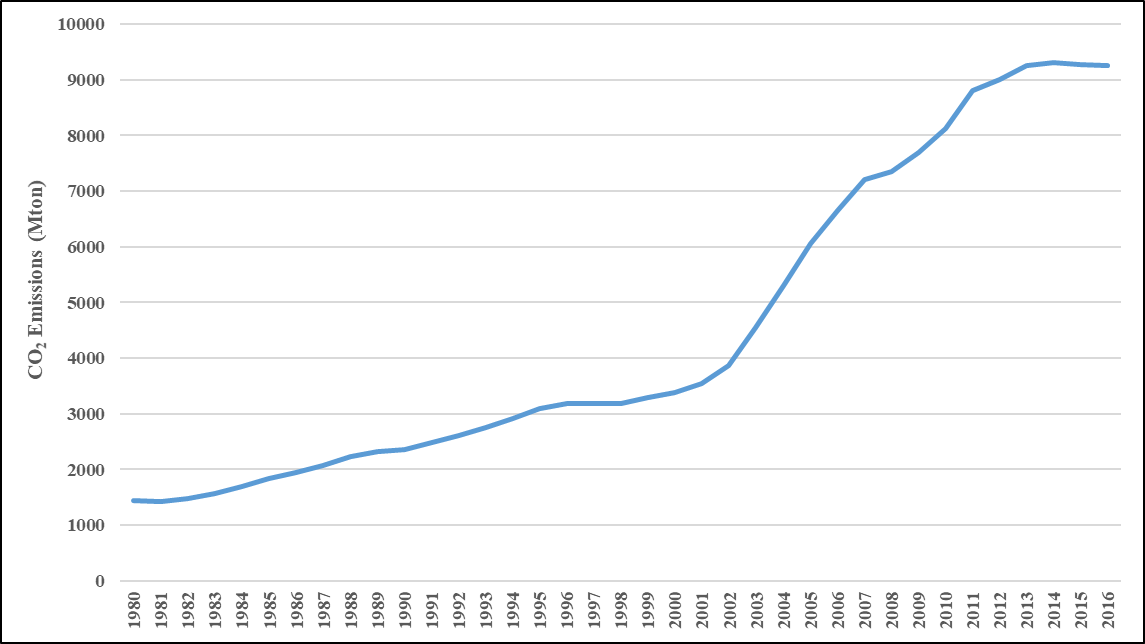 Carbon intensity of economy, Energy intensity of economy, and Carbon intensity of energy
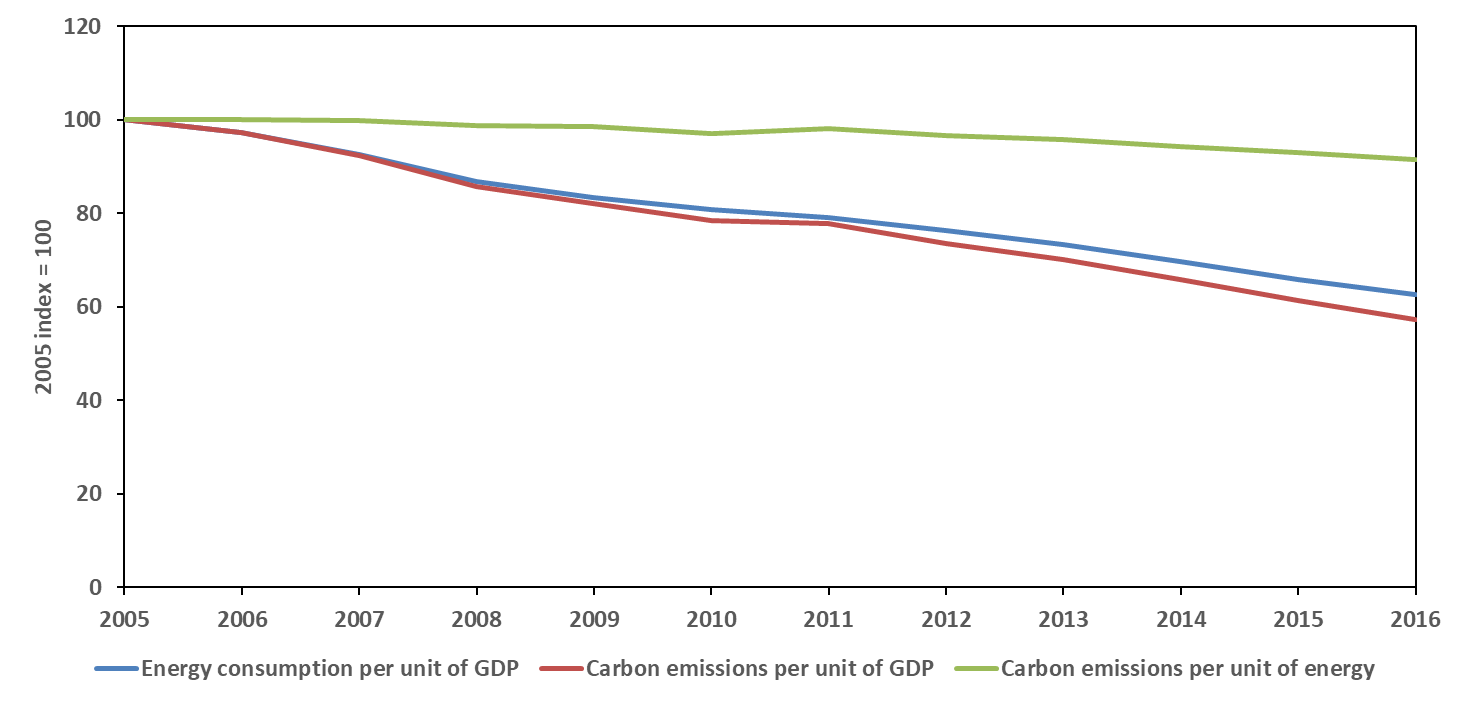 43%
The share of non-fossil fuels in primary energy supply reached 13% in 2016.
CO2 emissions under different rates of carbon intensity (CI) reduction Scenarios  with C-GEM Model
The Carbon Price under different rates   of carbon intensity (CI) reduction Scenarios in addition to Feed-in Tariff and Natural gas subsidy
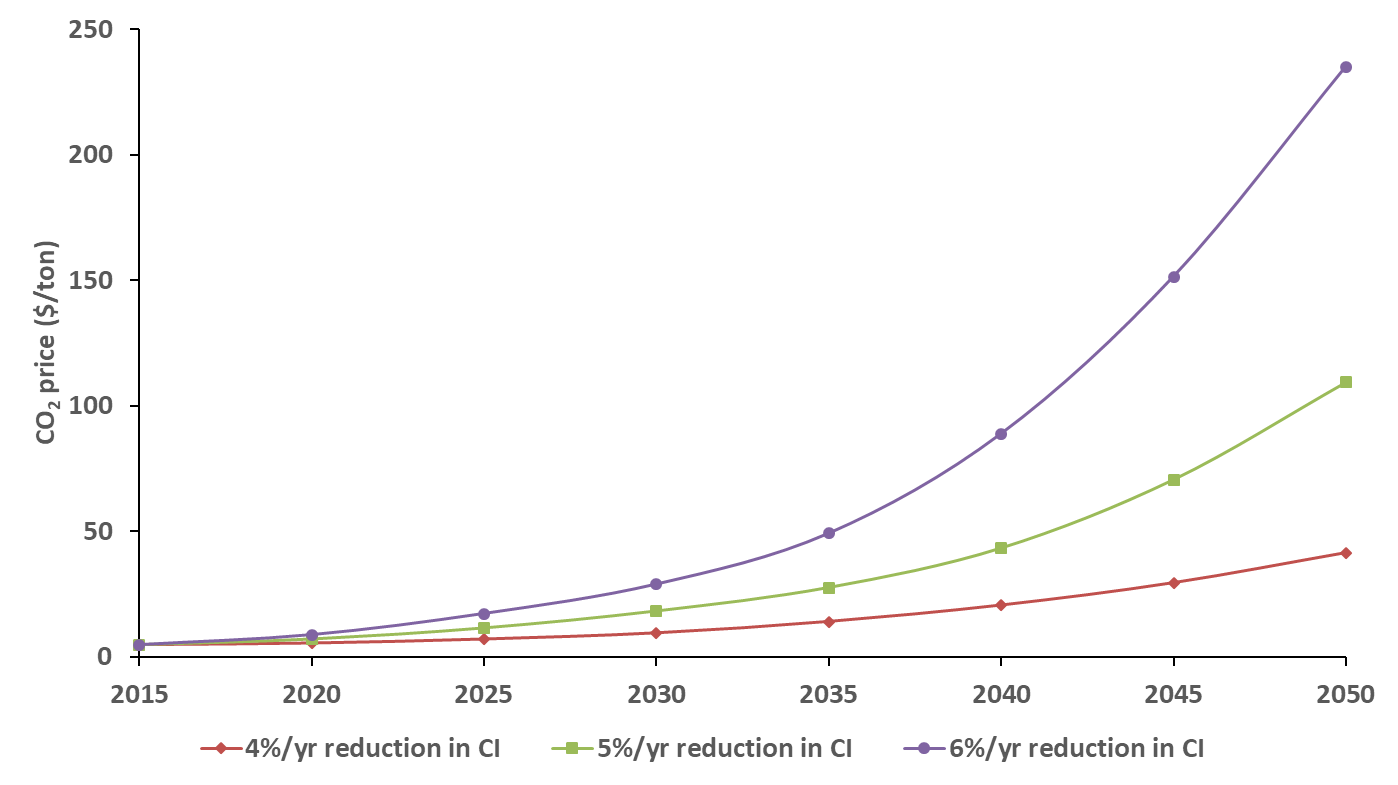 China’s national emissions trading program — A critical policy for the Paris Agreement?
A significant shift from the conventional programs which are often characterized by command-and-control and heavy fiscal subsidy
It will involve 8 sectors and ultimately cover approximately one half of China’s total energy related CO2 emissions;
To establish a nation-wide MRV system;
It will be implement by three stages: Infrastructure construction (one year), system test (one year), development and improvement; and
An important alternative to the national energy conservation subsidy program.
Thank you for your attention.
zhang_xl@tsinghua.edu.cn